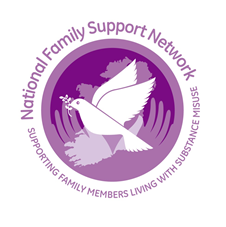 The National Family Support Network
Young Persons’ Support Programme
Programme Modules
Programme Rationale
Children living with problem substance users are likely to experience a number of unique challenges and risks. 
These challenges include stress, mental and physical health problems, behavioural issues such as aggression and disobedience, and difficulties in school.
Young people living with familial substance misuse are also more likely to become problem substance users themselves.
Programme Rationale
Research has shown that a number of approaches can help a young person handle these challenges, such as: 
Targeted, specific programmes that address the particular risks the young person is facing. 
Fostering positive peer environments and social supports. 
Developing resilience and coping skills in young people. 
Using evidence-based approaches such as emotional intelligence, cognitive behavioural therapy, and mindfulness.
Promoting positive and supportive relationships with adults e.g. mentors or support workers.
Objectives
Support young people to develop improved awareness and understanding of the challenges they face and positive ways to cope with them.
Teach skills for resilience and coping, in a supportive and non-judgemental environment.
Develop young people’s skills for building relationships, regulating their emotions, and coping with stress.
Method
The programme draws on a number of approaches:
SibShop – a U.S. programme for supporting siblings of people with disabilities
Cognitive Behavioural Therapy
Emotional Intelligence – learning how to understand and regulate emotions
Mindfulness
Requirements
2 facilitators, who should be employed in client facing social work, have experience working with young people, be Garda Vetted and have recent training in child protection.
A group of roughly 7-10, but this can vary based on the skills and resources of the facilitators.
The programme is designed for 11-17 year olds who are currently living with familial problematic alcohol or drug use. It can be adapted to older or younger groups as appropriate.
Structure of Course
Ten Sessions – 2 hours each, including warm up and cool down. The resource book has enough material for 1-1 ½ hours.
The first three sessions are meant to establish trust in the group. It also has a focus on the young persons’ strengths, creating a positive and proactive environment, and some basic stress management skills.
The next four sessions focus on communication, assertiveness, and the issue of drugs and alcohol.
Structure of Course
Week 7 involves a group outing, aimed at being a pro-social activity. This should be arranged according to the project’s usual procedures, and includes activities aimed at better communication and helping the group ‘gel’.
The final three sessions helps the young people to develop further coping skills and skills in managing negative thought patterns. It also encourages the group to reflect on what they have learned in the programme.
Evaluation
Evaluation forms to be filled out half way through the programme and within two weeks of it ending. 
10 item questionnaire to be filled out by participants at beginning and end of the programme – evaluates their perceived overall stress level.
Check in after six months to see any lasting effects of programme e.g. retention rates, improved behaviours etc.
Any issues or challenges that arise can be flagged with me at any time.
Network Membership
Join the Young Person’s Support Programme Network to get:
Support of the NFSN’s network
Access of all NFSN’s Young Persons Support Programme literature
Priority invitations to all events
Priority for all relevant training
Referral agency
Use of premises 
Forum to raise issues
Networking
What’s Next?
The National Family Support Network hope that this programme is a helpful resource that Youth Projects, Drug Projects and Family Resource Centres can use to reach out and support this vulnerable yet resilient group of young people.
The programme is planned to be rolled out to organizations nationwide over the next year, and ran on a continual basis in many centres.
The full resource is available to all members of the Young Person’s Support Programme Network, and will be distributed to each organization running the programme soon. A PDF is available in the meantime.
Thank you!
For more information contact:

Conor Byrne
01-898-0148
development@fsn.ie
National Family Support Network
5 Gardiner Row, Dublin 1, Ireland